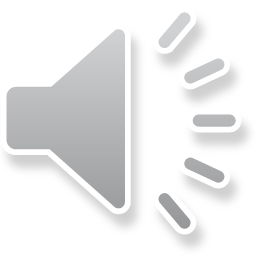 Daily routine
5th grade A & B
Miss Claudia Matus
Mister Deni Segura
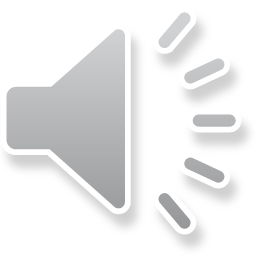 What is daily routine?
Daily routine actions
I wake up
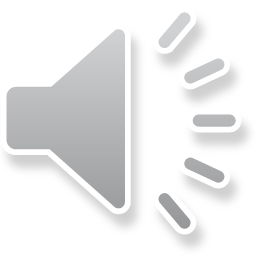 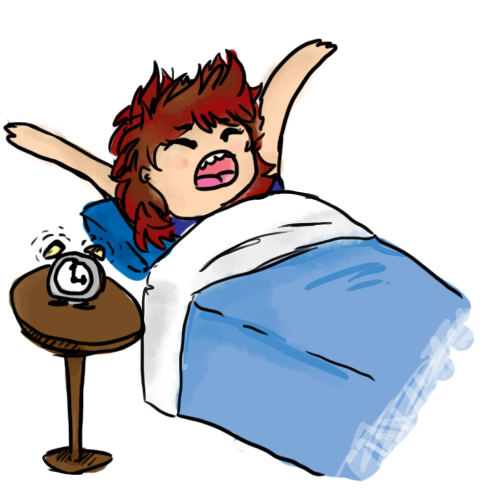 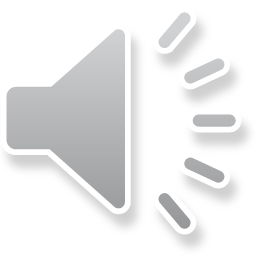 I get up
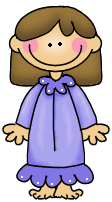 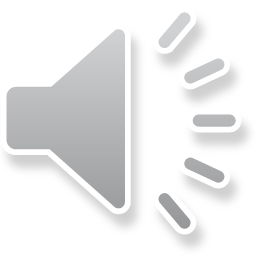 I take a shower
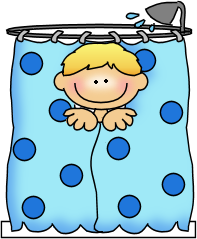 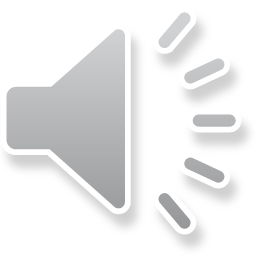 I get dressed
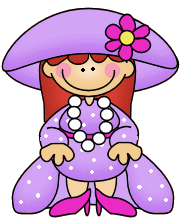 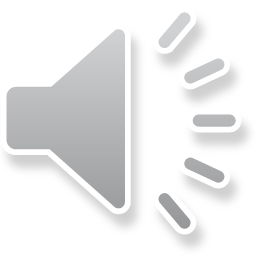 I brush my teeth
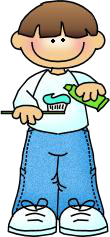 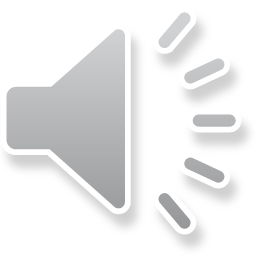 I make my bed
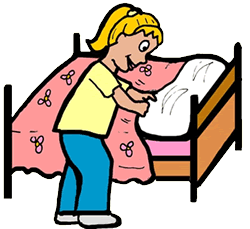 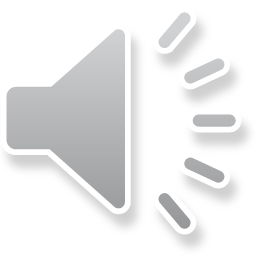 I have breakfast
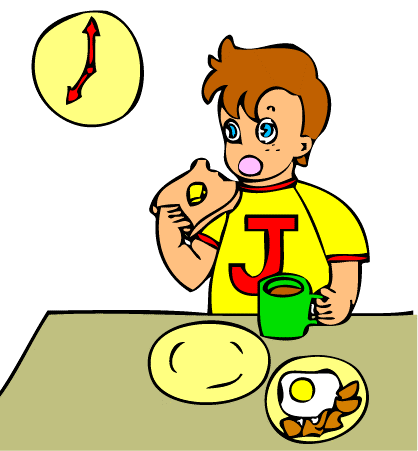 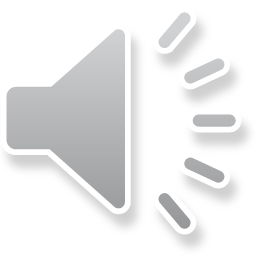 I go to school
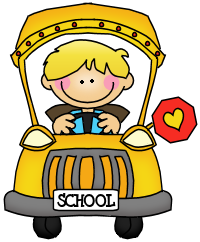 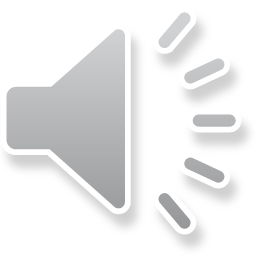 I walk to school
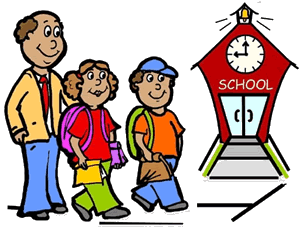 I have lunch
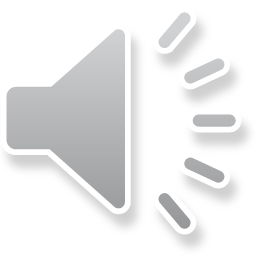 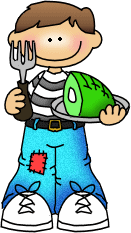 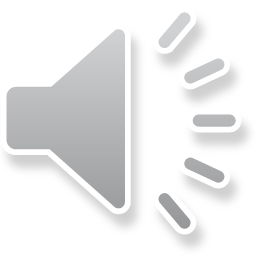 I do the homework
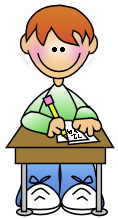 I study
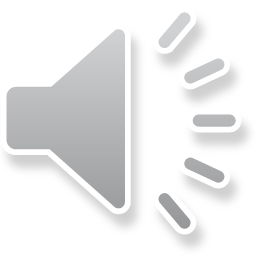 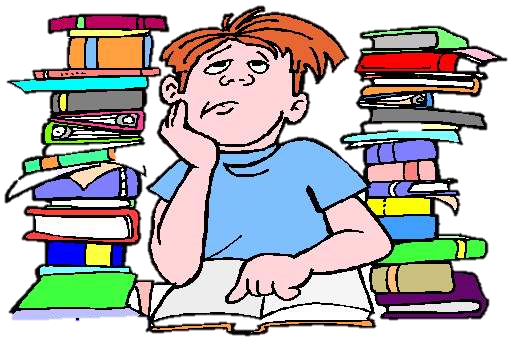 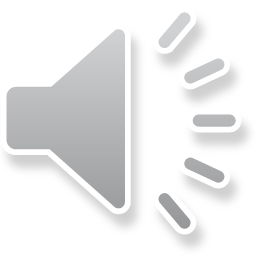 I play with my friends
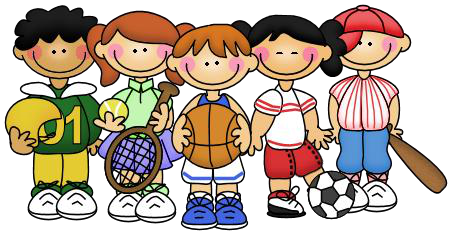 I watch TV
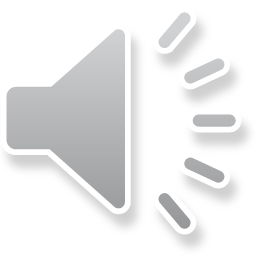 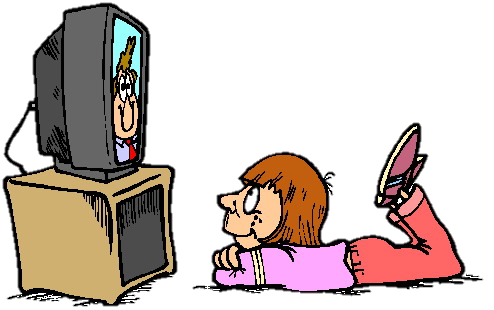 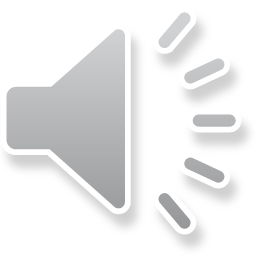 I read a book
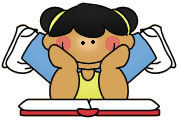 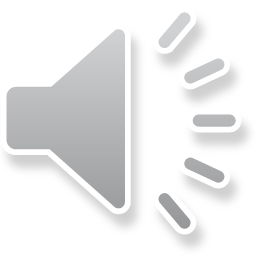 I wash my hands and face
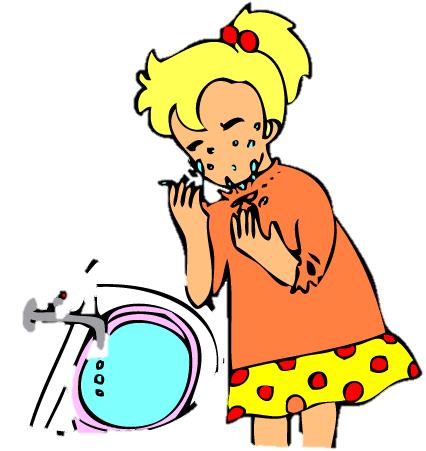 I go to bed
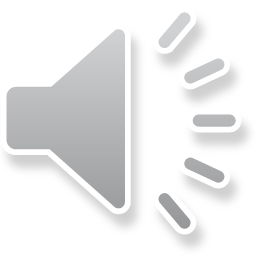 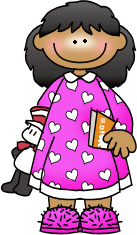 I sleep
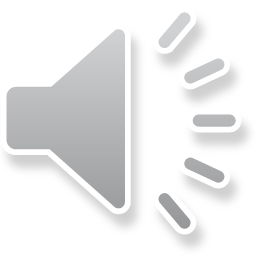 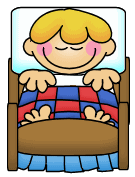 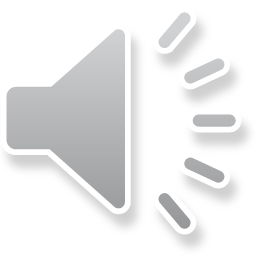 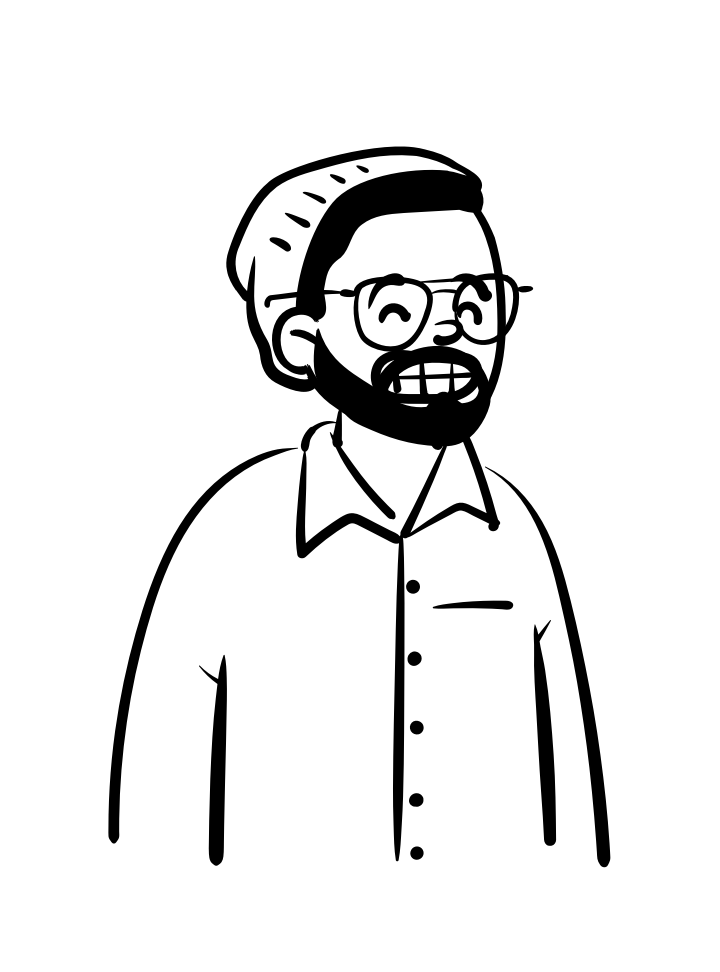 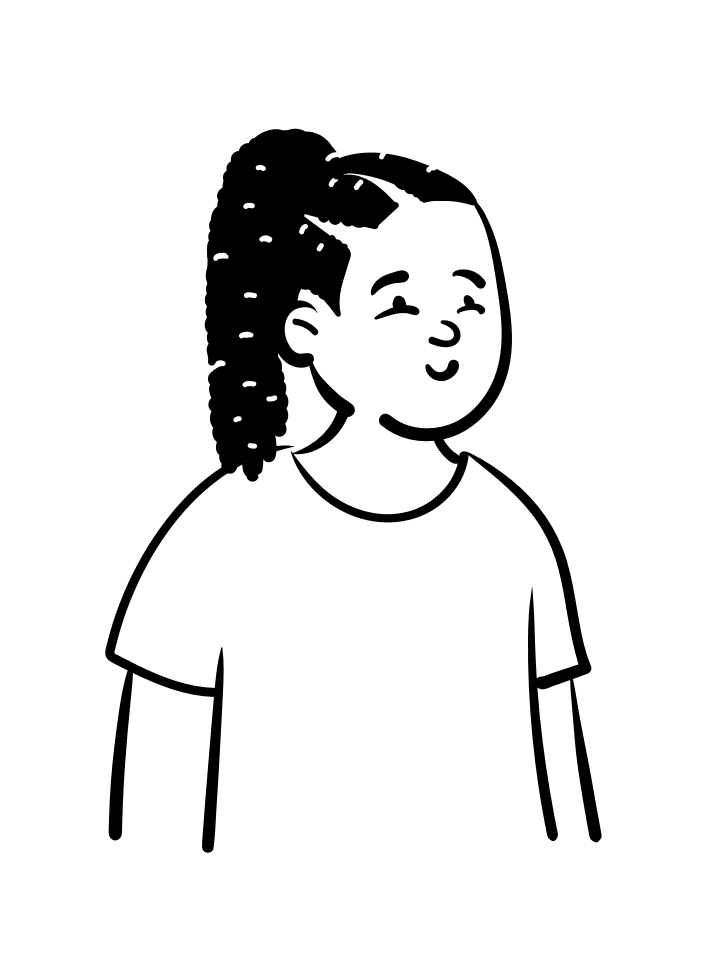 Well doneee!
See you soon!